ОТЧЕТ  О ПРОДЕЛАННОЙ РАБОТЕ подготовительной группы«Одуванчики» детского сада «Малышок»                                     ВОСПИтаТель: Мусинова  А.Б. 2017
«Летняя жизнь нашей группы»
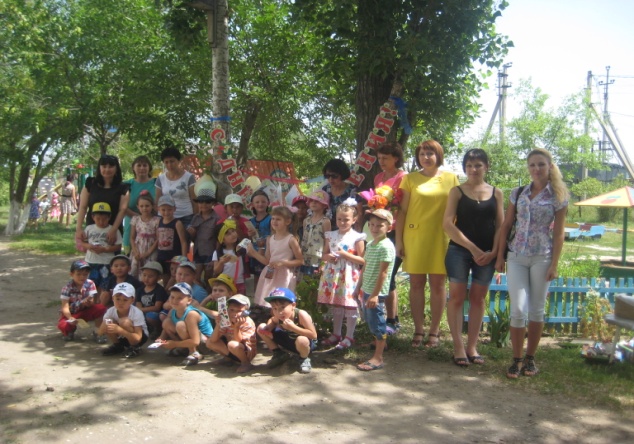 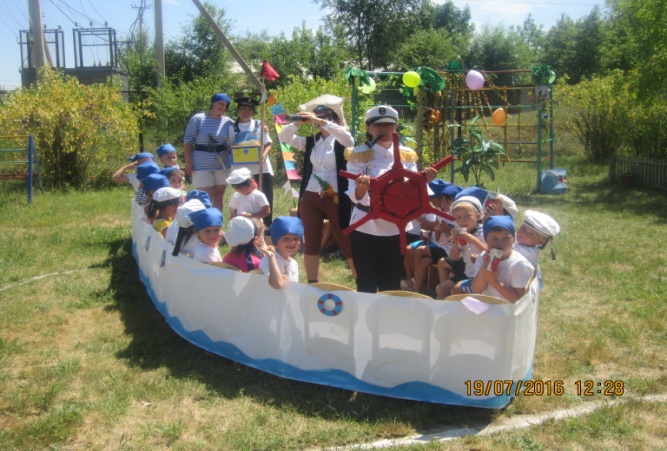 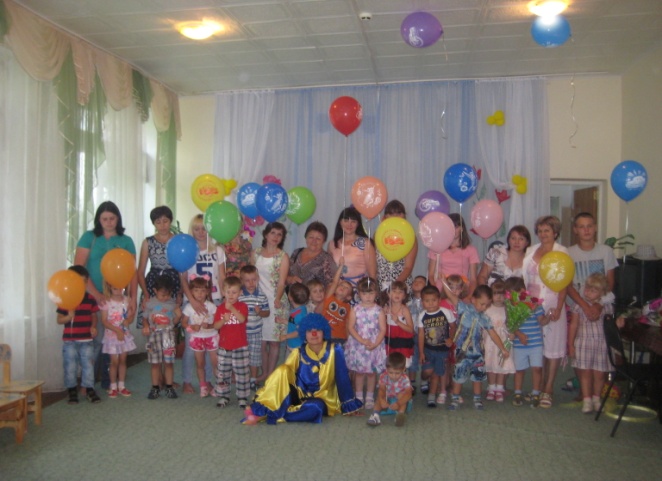 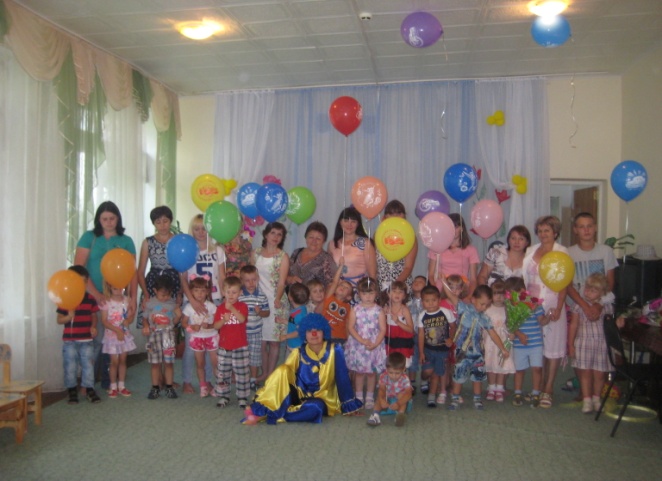 Летний оздоровительный праздник «Путешествие на банановый остров».
Развлечение 
«День рождение Тополюшки»
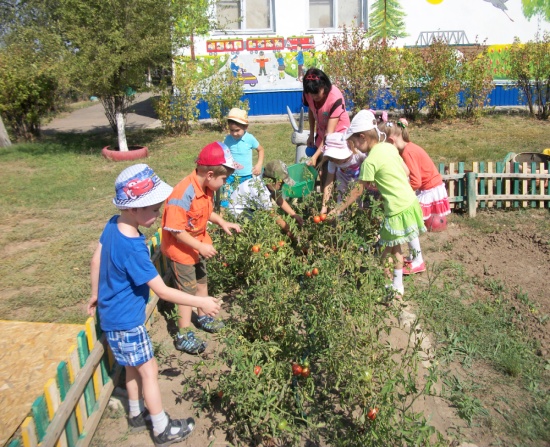 Развлечение  Летние именинники»
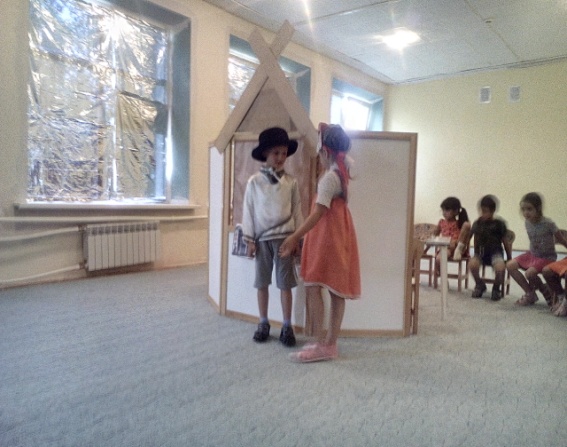 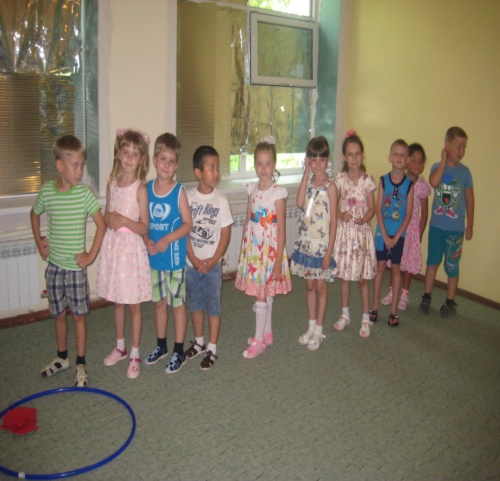 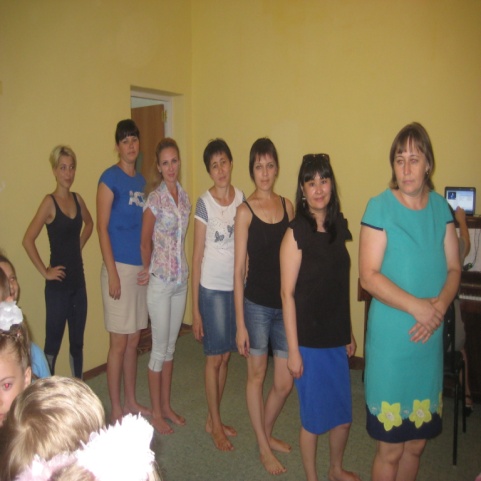 Спектакль 
«Путешествие по сказкам»
Собираем урожай
Экологический КВН между детьми и родителями
«Осенняя жизнь нашей группы»
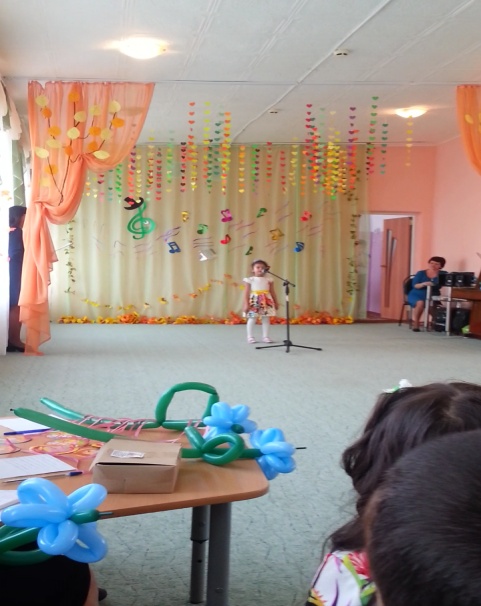 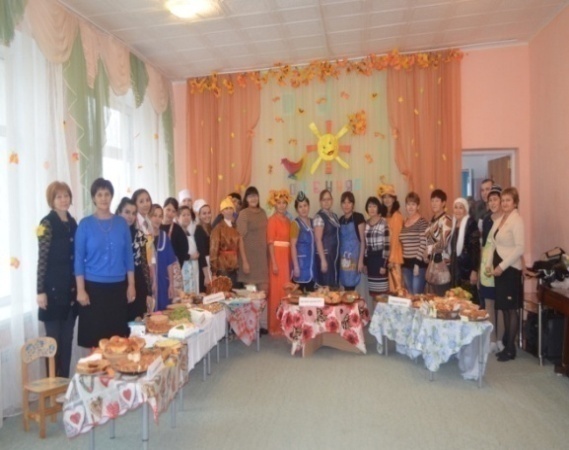 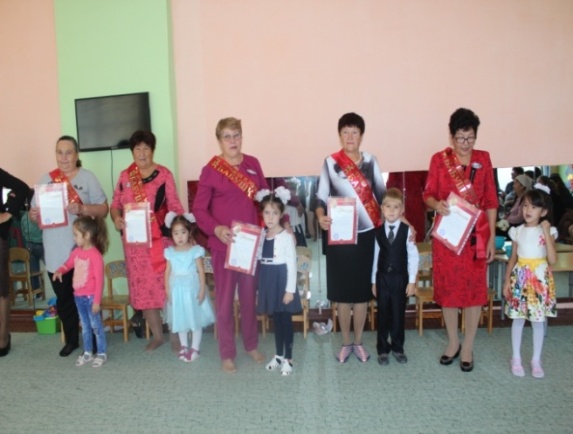 Осенняя ярмарка
Конкурс «Супер бабушка»
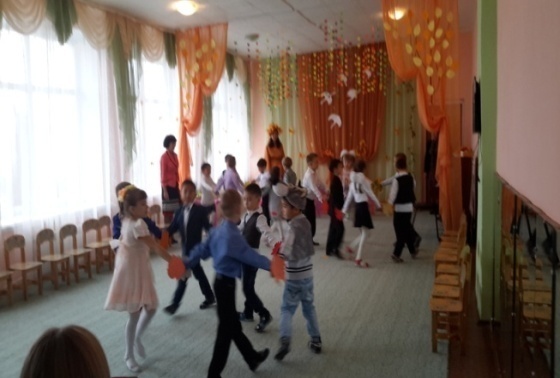 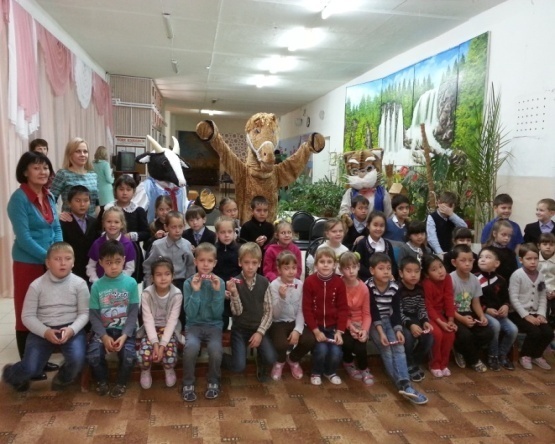 Конкурс в ДОУ «Маленькие звездочки»
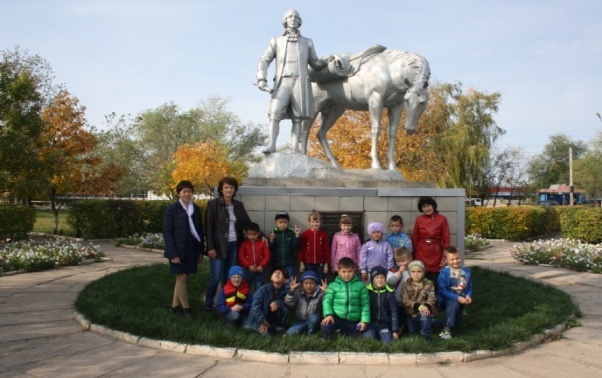 Осенний калейдоскоп
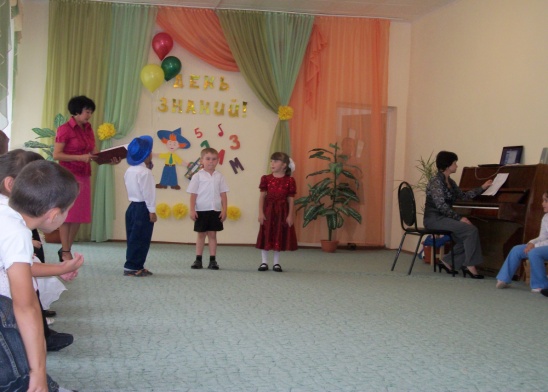 На празднике в ДЮЦ
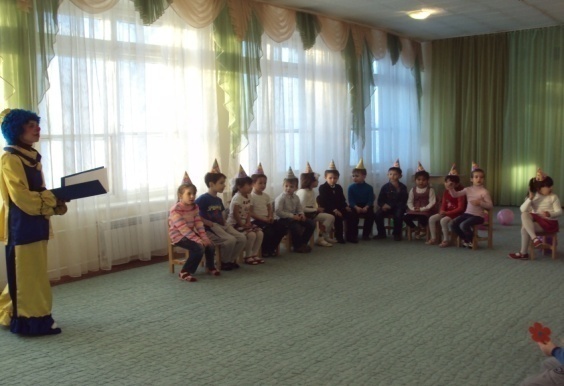 Экскурсия в музей
Развлечение «Осенние именинники»
Праздник «День знаний»
«зимняя жизнь нашей группы»
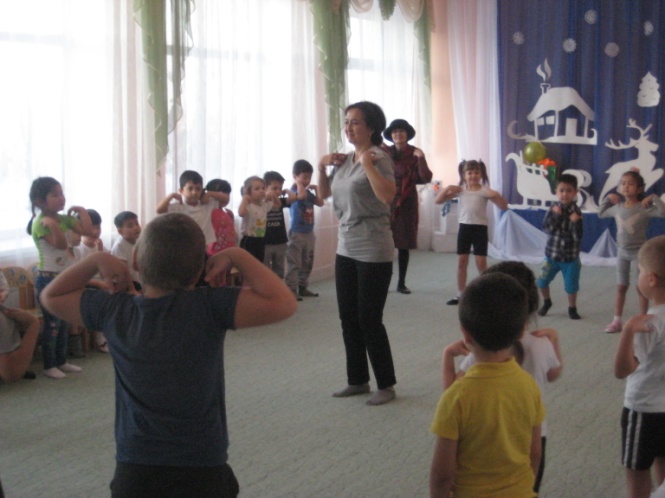 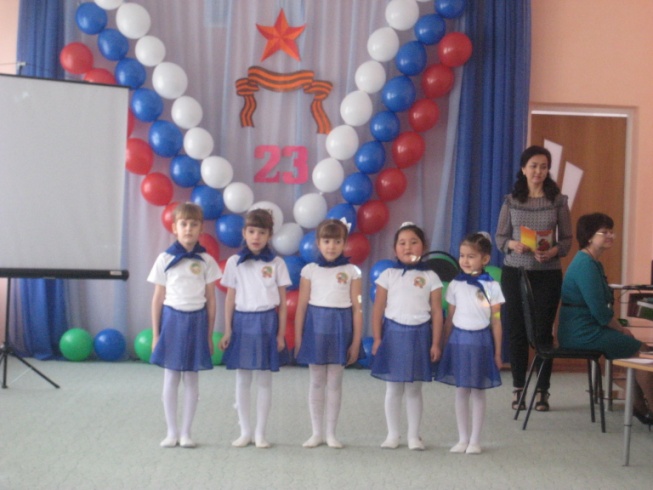 Занятие по ФЭМП в на основе сказки «Гуси — лебеди»
Спортивный досуг
Праздник 23 февраля
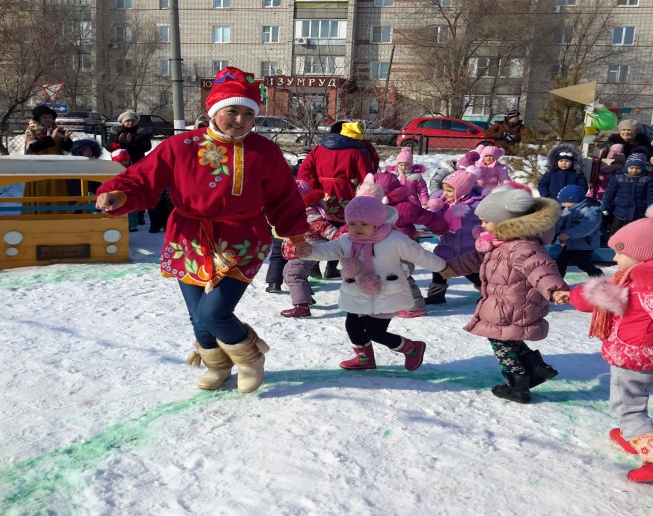 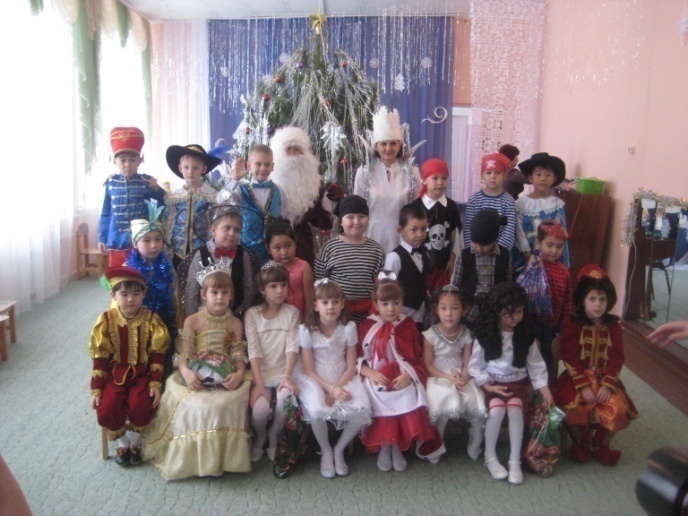 Масленица
Новогодний праздник
«Весенняя жизнь нашей группы»
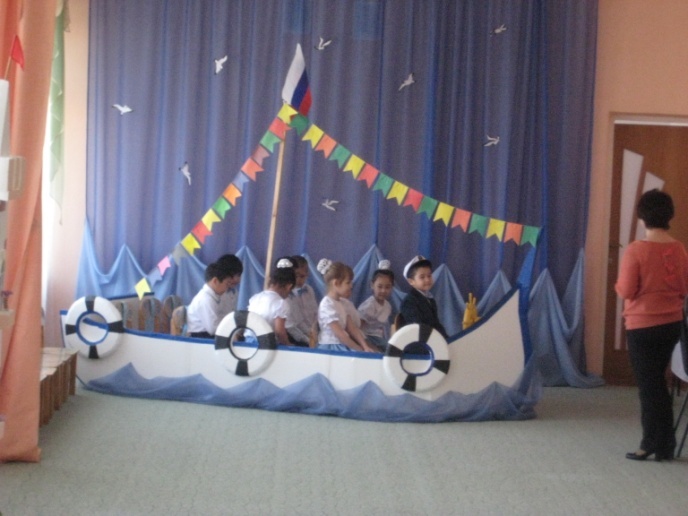 МО занятие «Музыкальный остров»
Праздник 8 Марта
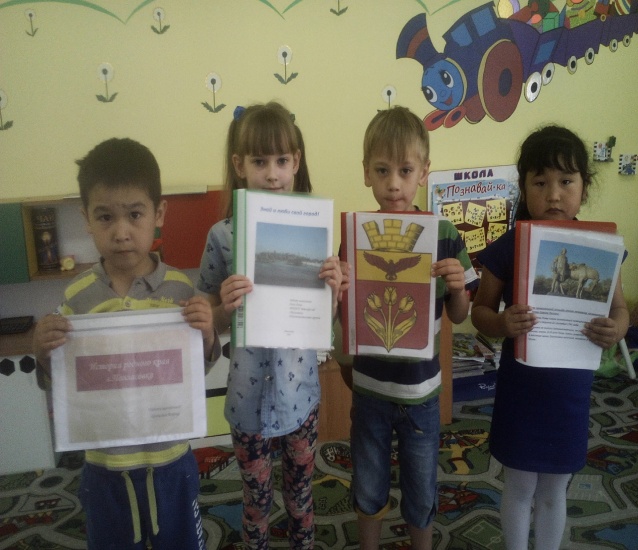 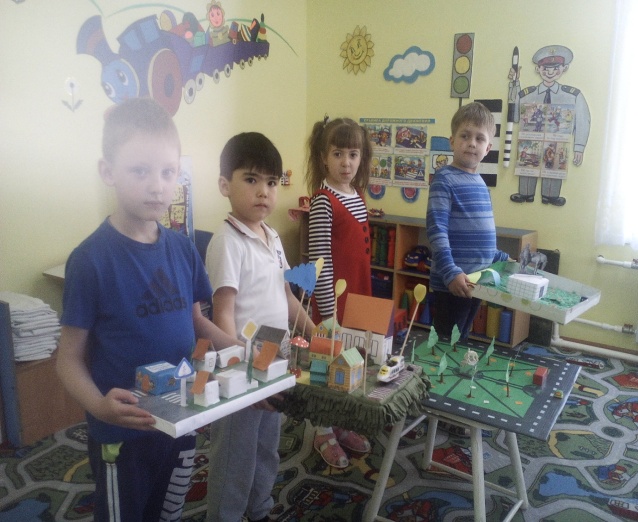 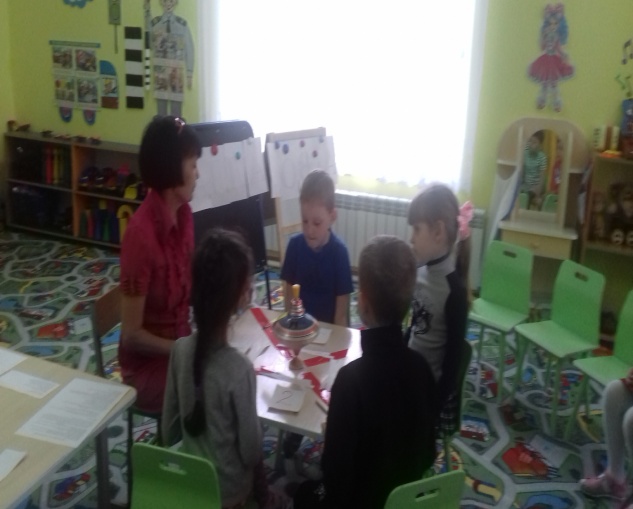 Проекты детей
Макеты к проекту
Итоговое занятие в рамках проекта
Работа с родителями
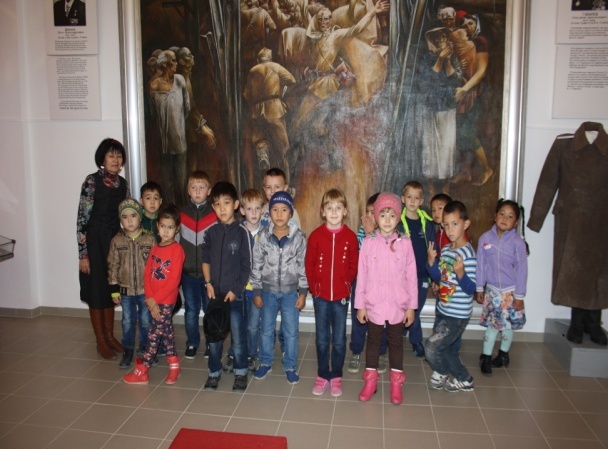 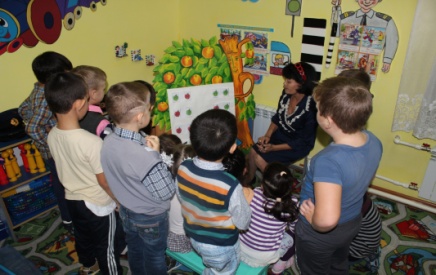 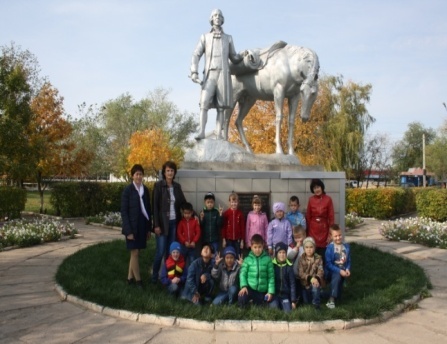 «День открытых дверей»
Экскурсия в музей
Экскурсия к памятнику ученому Палласу
Семинар практикум «Семья на пороге школьной жизни ребенка»
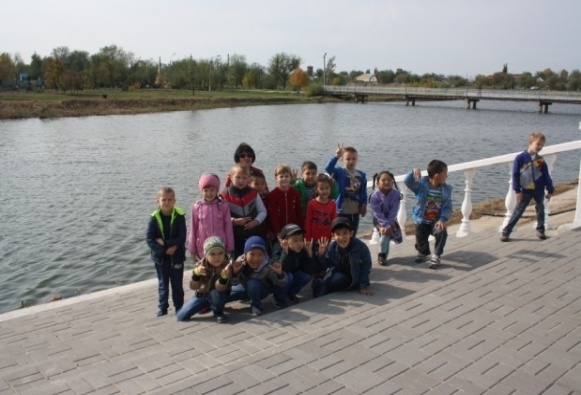 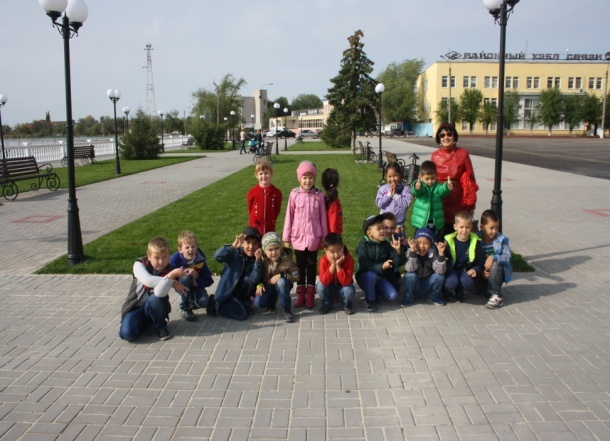 Экскурсия к реке Торгун
Экскурсия на площадь
Экологический проект                   «Знай и люби свой город»
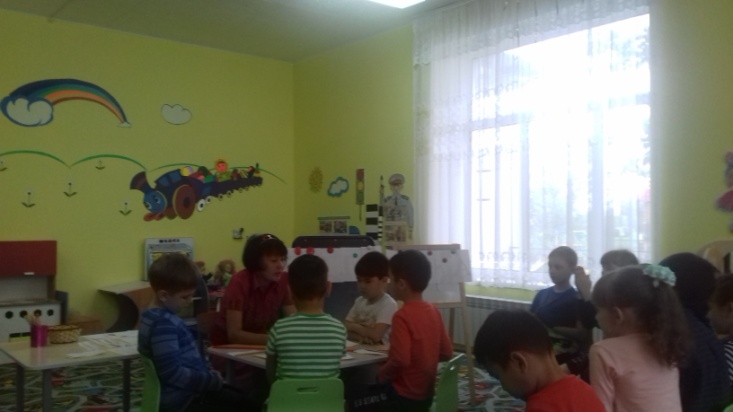 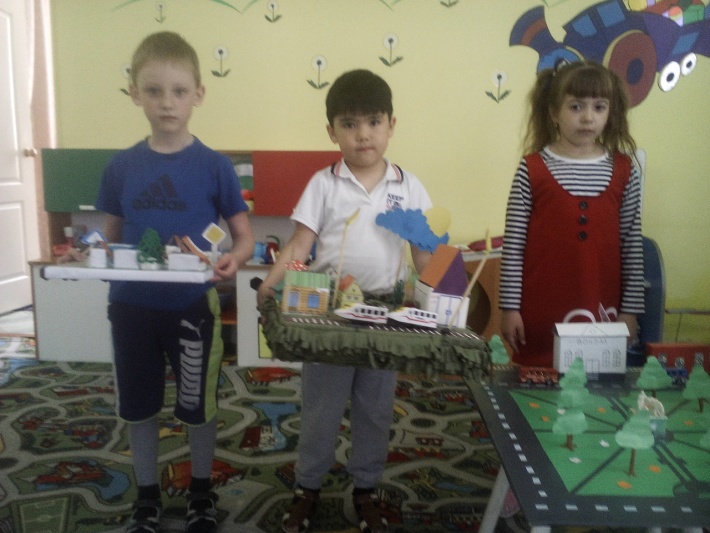 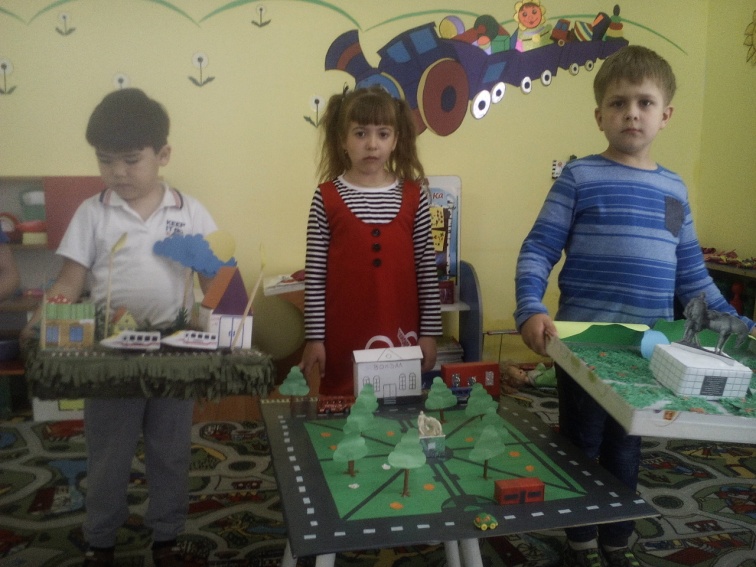 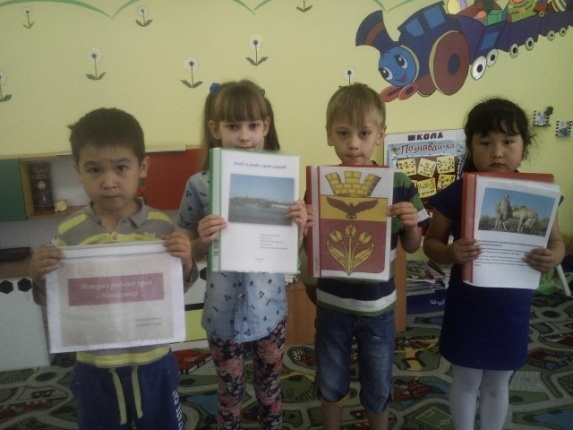 Выставки рисунков
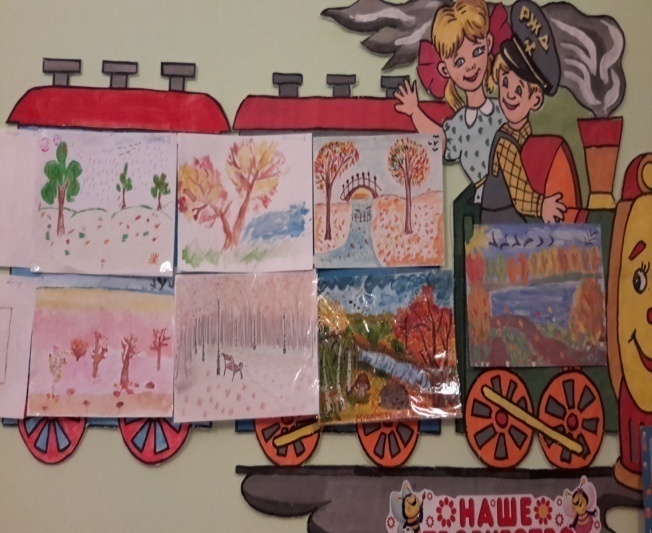 «Мамы всякие нужны, 
мамы всякие важны»
«Осенняя мозайка»
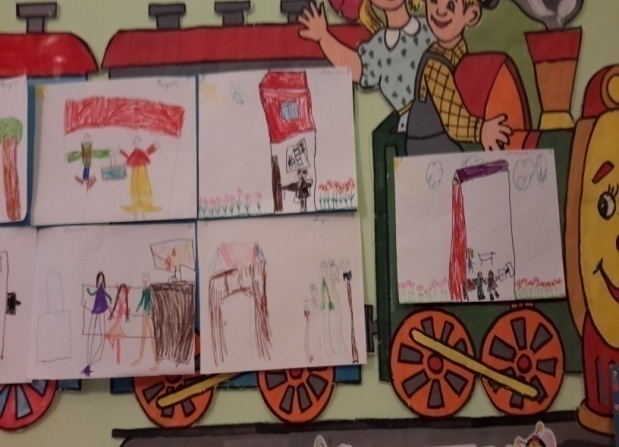 «Мои любимые бабушка и дедушка»
Наши альбомы